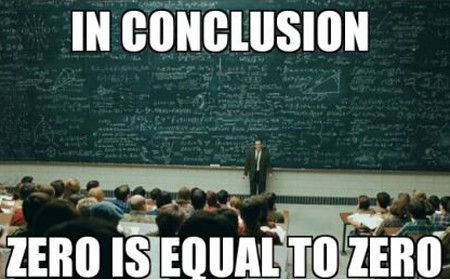 Concluding Remarks
Kan Ch 19
Steve Chenoweth, RHIT
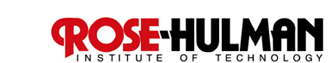 [Speaker Notes: Image from http://www.funniestmemes.com/funniest-memes-in-conclusion-zero-is-equal-to-zero/.]
Metrics and models are…
A step up from testing as QA
Opportunities to be systematic
Ways to use processes to improve quality
Also ways to speed up delivery at the same time

Now – time for some observations…
The right stuff!
This is what gives software engineering a scientific basis:
What is measured can be improved.
Measurement must be integral to practice.
Metrics and models become a way to study those measurements.
Step 1 – the data must be good.
So data collection must be systematic and enlightened.
Sources of bad data
Kan says the issue pervades the whole data processing industry.
Quality issues include also:
Completeness
Consistency
Currency
Change is a culprit!
Combining databases
Organizations update
Applications are replaced
Big data could be in for a rude awakening.
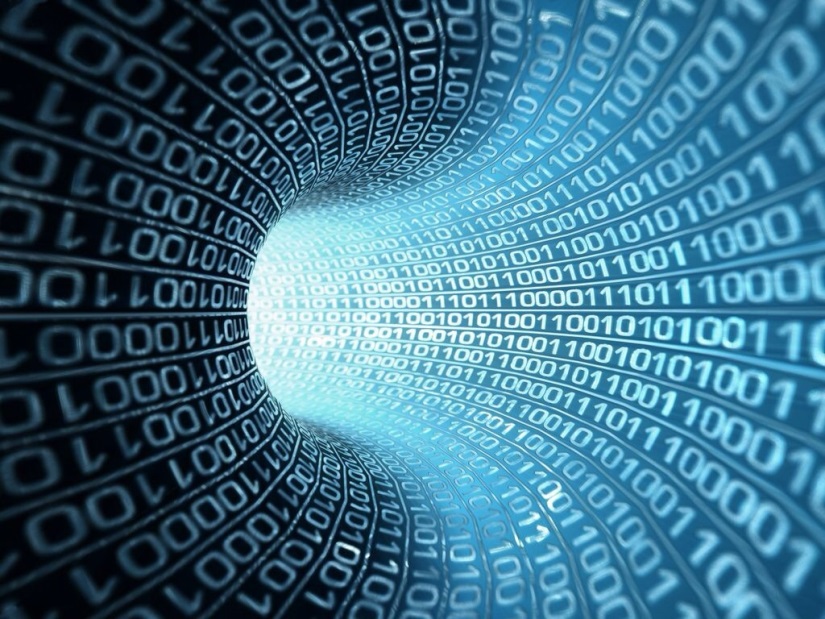 [Speaker Notes: Kan p 470
Image from http://www.greenbookblog.org/2012/03/21/big-data-opportunity-or-threat-for-market-research/.]
Ideal for software development
Automatic data collection as a side effect of development itself.
Not always possible – E.g.,
Trouble tickets need to include an initial analysis.
From customers, they require cleanup.
“It’s doing funny again!”
How do you trace defects back to their origin?
If it’s all automated, that’s harder to set up!
Kan’s data collection recommendations
Engineer the data collection process and entry process.
Human factors in data collection and manipulation for data quality.
E.g., the process of handling change requests.
Joint information systems that maintain quality.
Data editing, error localization, and “imputation” techniques.
Sampling and inspection methods.
Data tracking – follow a random sample of records through the process to trace the root sources of error in the data collection and reporting itself.
[Speaker Notes: Kan p 471]
The flow of usage
Raw data
Information
Knowledge
Actions
Results
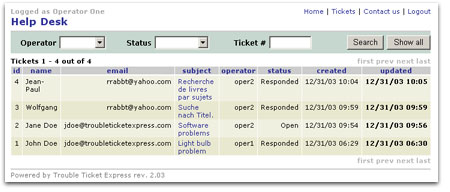 ?
[Speaker Notes: Kan p 471
Image from http://www.troubleticketexpress.com/.]
“…scientific knowledge does not by itself make a man a healer, a practitioner of medicine.  The practice of medicine requires art in addition to science---art based on science, but going beyond science in formulating general rules for the guidance of practice in particular cases.”	  -- Mortimer Adler
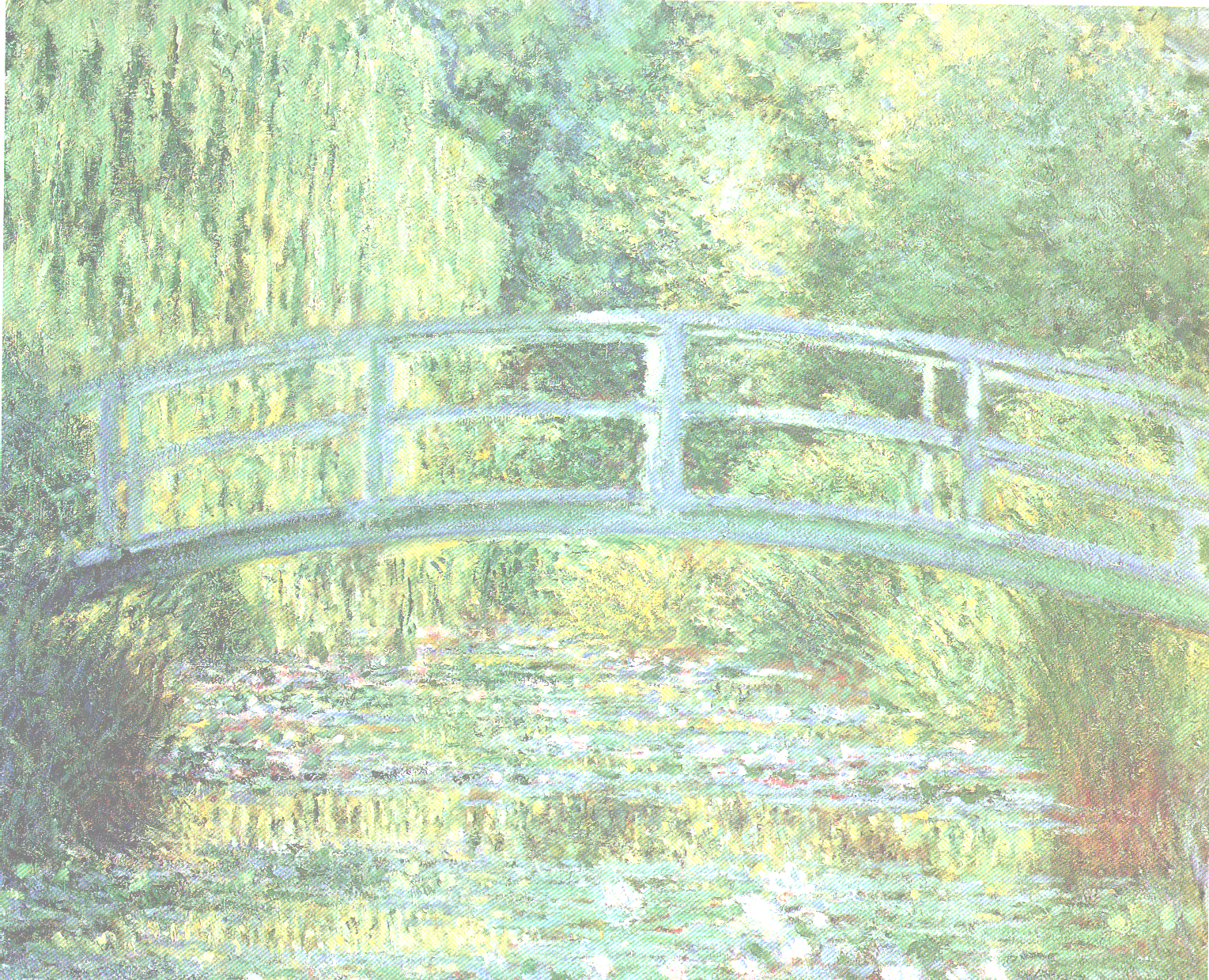 Where is your organization on this progression?
"I am looking for something I have not done before, a shiver my painting has not yet given."  -- Claude Monet
Science

Production				
	

				Commercial

Craft
Professional 
Engineering
E.g., 
“The focus of Cleanroom involves moving from traditional, craft-based software development practices to rigorous, engineering-based practices.”  At http://www.sei.cmu.edu/ str/descriptions/ cleanroom_body.html
“What’s the   opposite of   Eureka?”
Background is Claude Monet’s Le Bassin aux nymphéas, harmonie verte, 1899; Musée d'Orsay, ParisFigure derived from Software Architecture:  Perspectives on an Emerging Discipline, by Mary Shaw and David Garlan.  Prentice Hall, 1996, ISBN 0-13-182957-2.
Am I architecting software?
  Why am I architecting software?
[Speaker Notes: In the Craft stage -- virtuosos, artists and talented amateurs using intuition and brute force, gaining haphazard progress through extravagant use of available materials
In the Commercial stage -- skilled craftsmen use established procedures, training and pragmatic refinements to create a system for economic manufacture
In the Professional Engineering stage -- educated professionals use analysis and theory; progress relies on science]
Top:  The real person shown here is Denzil Biter, City Engineer for Clarksville, TN.  See www.cityofclarksville.com/ cityengineer/.
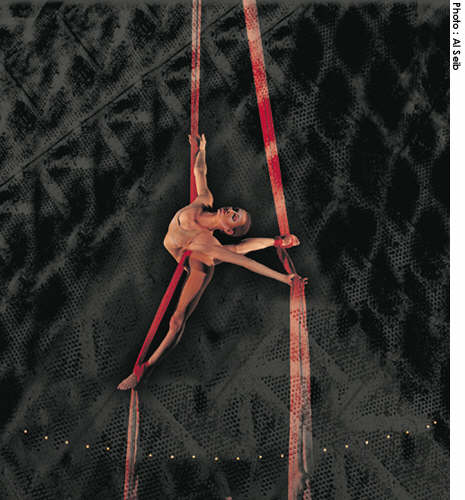 “Here’s a great war story from the 1B project -- Impossible, but true!”
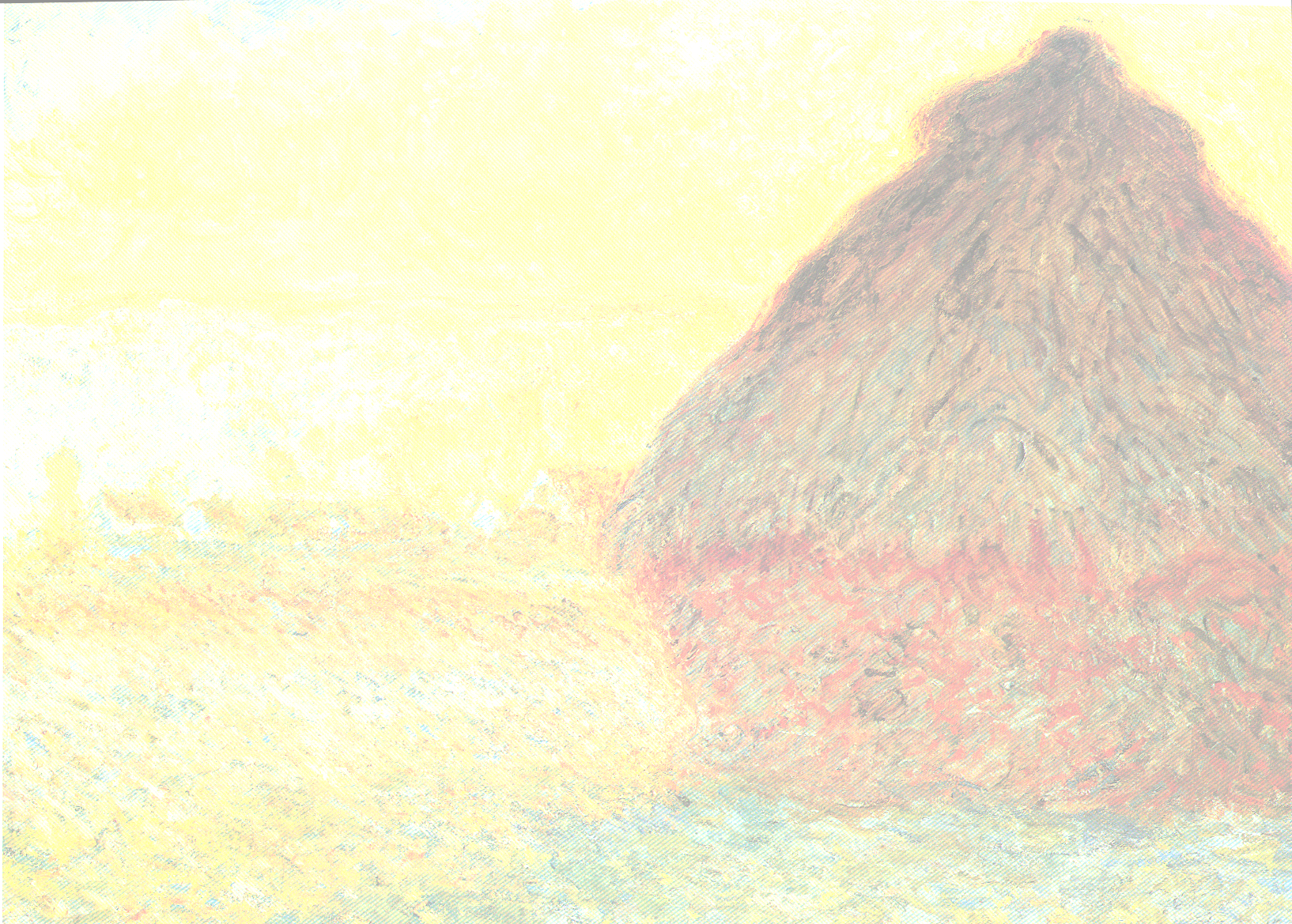 And where are your people on this one?
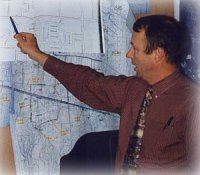 Cirque du Soleil aerial contortionist is Isabelle Chasse, from http://www.montrealenespanol.com/quidam.htm
Astronomer documenting observations.  From www.astro.caltech.edu/ observatories/palomar/ faq/answers.htm.
Folklore
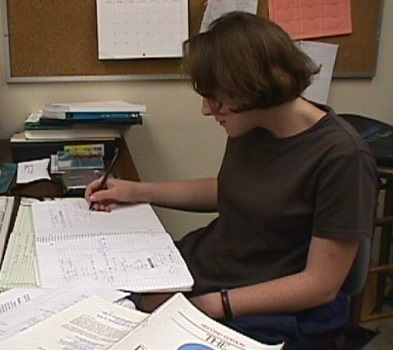 Ad hoc solutions
The “Novelty Circle” of engineering; or, “Hey, where’s my needle in this haystack?”
Codification
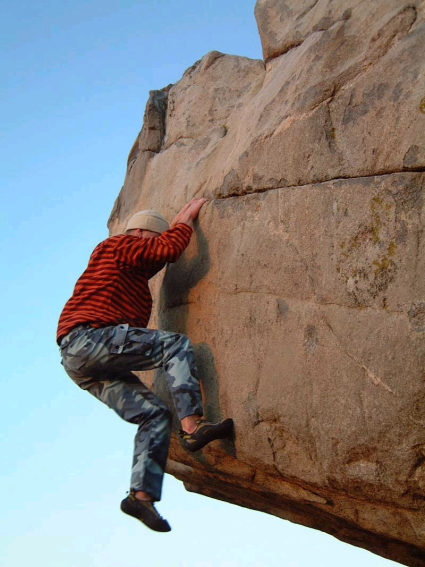 New problems  (novelty and nefarious outside forces)
Boulder climber from www.gtonline.net/community/ gmc/boulder/pecqueries.htm
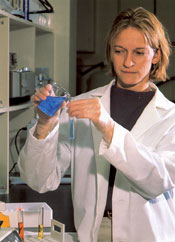 Models & theories
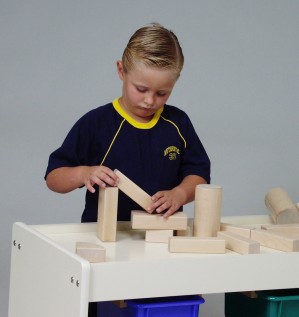 Image from www.sturdykidstuff.com/ tables.html
“Yikes!”
Improved practice
Background is Claude Monet’s Meule, Soleil Couchant, 1891; Museum of Fine Arts, Boston Figure derived from Software Architecture:  Perspectives on an Emerging Discipline, by Mary Shaw and David Garlan.  Prentice Hall, 1996, ISBN 0-13-182957-2.
Am I architecting software?
  Why am I architecting software?
Image from www.reg.ufl.edu/ suppapp-splash.html.
[Speaker Notes: Because of the novelty 
         and increasing complexity 
	    and new technologies in engineering problems,
		This “progress” is really encountered as a loop]
Next problem - analysis
Tendency to overcollect and underanalyze
Should have an idea what’s useful – first
“Analysis driven”
Know the models you are going for
To some extent, metrics and measurements progress with the organization.
If your org is back in the initial stage, a lot of metrics may be counterproductive.
E.g., no formal integration and control – how do you track integration defects?
Analysis – where to start?
Metrics centered around product delivery phase
Then work backward into development process:
Gives in-process metrics.
See next slide 
And work forward to track quality in the field.
These are easier to setup.
A part of support, already.
[Speaker Notes: Kan pp 472-3]
In-process metrics to start with
Product defect rate (per specified time frame).
Test defect rate.
What is desirable goal for A?
Monitor by product.
Ditto for B. 
How do A and B correlate, once several data points are available?
If they do, use that relationship to measure testing effectiveness. And,
B/A metric becomes a target for new projects.
Monitor for all projects.
A
B
[Speaker Notes: Kan p 473]
Then it gets messier
How to improve the B/A value?
Is test coverage improving?
How to improve the test suite?
Easier to do all this at the back end than at the front end.
[Speaker Notes: Kan p 473]
Recs for small teams
Start at the project level, not at the process level or organizational level.  
Pick projects to start with.
Integrate the use of metrics as a part of project quality management.
Which is a part of project management.
The project lead can do the metrics, with support from everyone else on the project.
Select a very small number of metrics (2-3).
Always make it visual.
[Speaker Notes: Kan p 474]
Keys for any org
Secure management commitment.
Establish a data tracking system.
Process and tools
Establish relevance of some specific metrics.
Also need to invest in metrics expertise.
For a large org, full-time professionals.
E.g., training in statistics.
Developers play a key role in providing data.
End up with software data collection as a part of project management and configuration management.
Go for automated tools.
Modeling
Software quality engineering modeling – a new field:
Reliability and projection models
Quality management models
Complexity metrics and models
Customer-oriented metrics, measurement and models.
See Kan’s list, p 476, for review!
End result – customer sat
Lots of literature on this topic.
Beyond just software engineering.
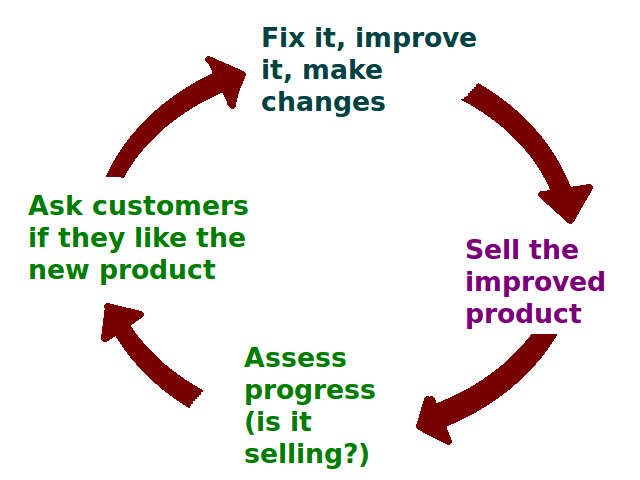 “Finishing school” on this topic would be a marketing course.
[Speaker Notes: Image from http://en.wikipedia.org/wiki/Customer_satisfaction.]
Technical problems
The reliability / project, quality, and complexity models are developed and studied by different groups of professionals!
Training in different areas.
The first tend to be black box models.
Urgent problem – bridge the gap between art and practice.
Needs to be in CS curriculum to learn these topics.
Technical problems - cntd
Different reliability models for different kinds of systems.
E.g., for safety critical, it’s time to next failure.
Need systems of sufficient size to count and predict reliability:
May not have enough data to predict.
It’s workload dependent.
Test cases may not be accurate.
And software issues!
Software is unique:
The debugging process is never replicated.
Thus, software reliability models are “largely unsuccessful.”
Try “fuzzy set methodologies,” neural nets, or Bayesian models to argue about them.
Always establish empirical validity for the models you choose to use.
The model’s predictions are supported by real results.
[Speaker Notes: Kan pp 478-9]
Linkages among models
[Speaker Notes: Kan p 480]
Statistical process control
Control charts probably won’t work (Ch 5).
Among other things, when the good data is available – the software is complete!
A possible tool for consistency and stability in process implementation.
Software development is far more complex and dynamic than the scenarios control charts describe.
Statistical hypothesis tests
Kan recommends the Kolmogorov-Smirnov test.
The 95% confidence intervals are often too wide to be useful.
Using the 5% probability as the basis for significance tests, they seldom found statistical differences.
[Speaker Notes: Kan p 482]
Ta-da!
I give you…
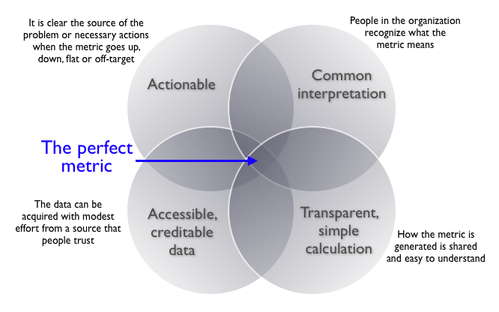 [Speaker Notes: From http://www.juiceanalytics.com/writing/choosing-right-metric.]